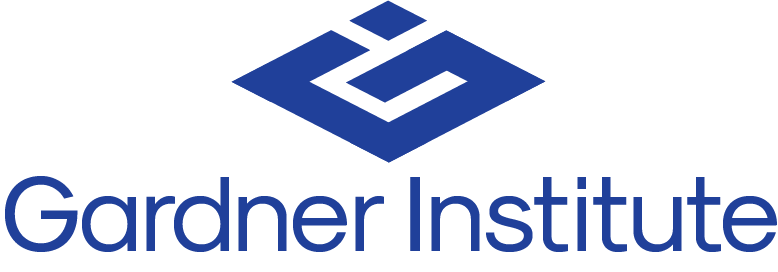 The Problem of the Gateway Course Completion Line
Andrew (Drew) K. Koch, Ph.D., President and Chief Operating Officer
John N. Gardner Institute for Excellence in Undergraduate Education
2019 Texas Conference on Introductory History Courses |   American Historical Association  -  September 21, 2019
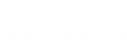 About the Gardner Institute
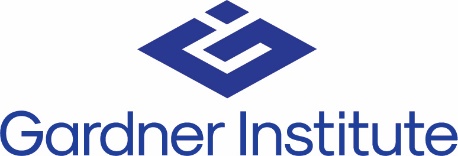 2019 Texas Conference on Introductory History Courses |   American Historical Association  -  September 21, 2019
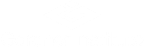 Session Overview
Delving Into the Data
Inequitable Outcomes – A Historical Context
Current Unjust Practices in Gateway Courses
Ending the Gateway Course Completion Line
2019 Texas Conference on Introductory History Courses |   American Historical Association  -  September 21, 2019
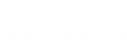 Many Thousands Failed / Inequity in Small Things
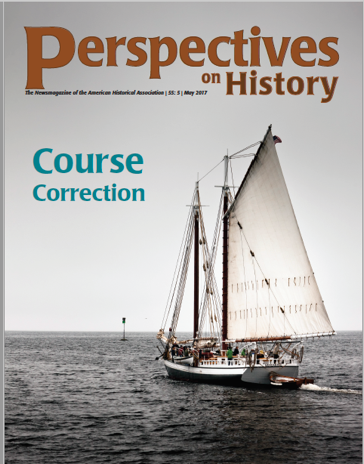 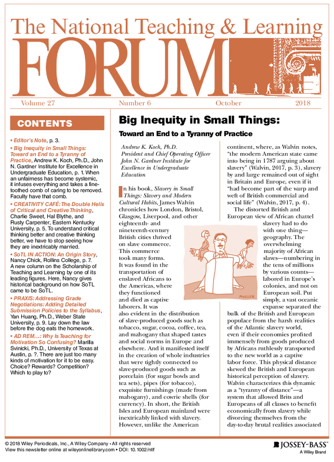 2019 Texas Conference on Introductory History Courses |   American Historical Association  -  September 21, 2019
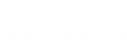 The Gateway Course Completion Line
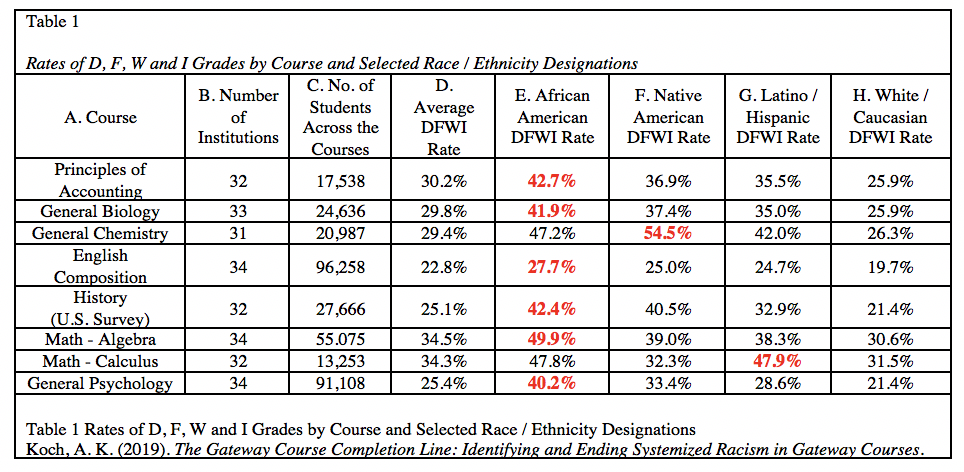 2019 Texas Conference on Introductory History Courses |   American Historical Association  -  September 21, 2019
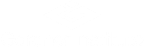 The Gateway Course Completion Line
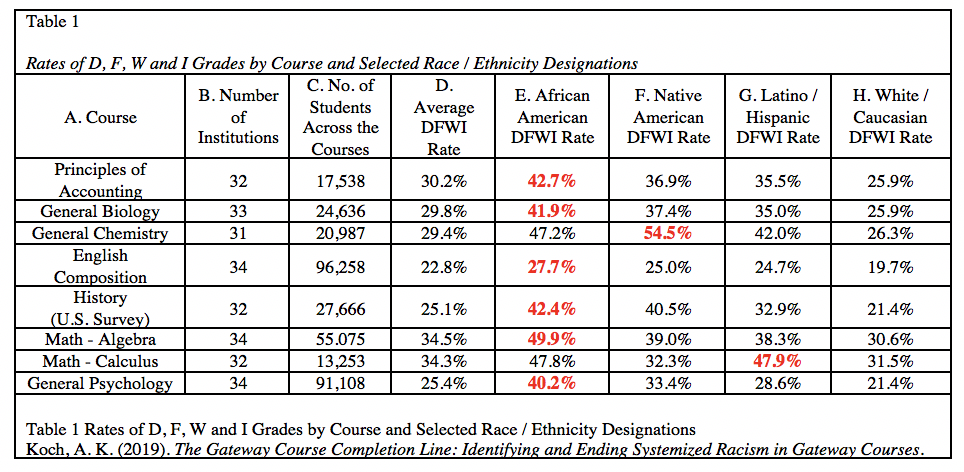 2019 Texas Conference on Introductory History Courses |   American Historical Association  -  September 21, 2019
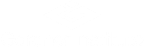 The Gateway Course Completion Line
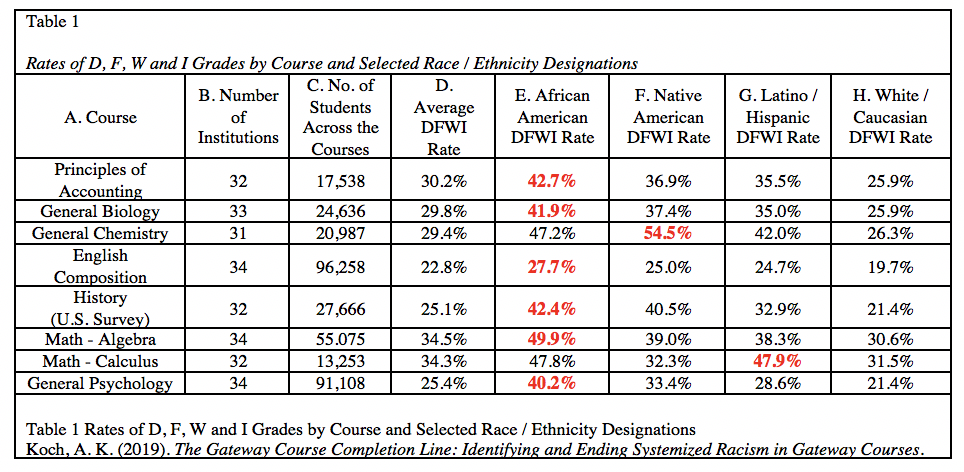 2019 Texas Conference on Introductory History Courses |   American Historical Association  -  September 21, 2019
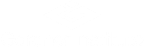 The Gateway Course Completion Line
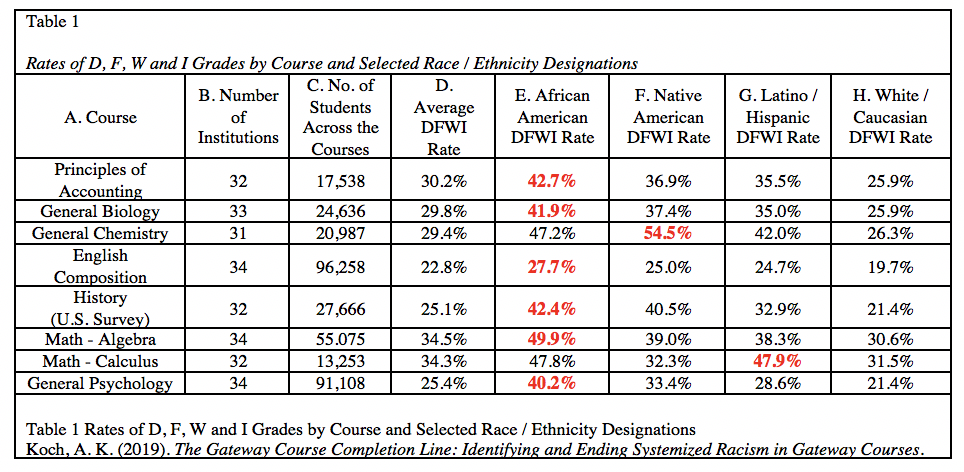 2019 Texas Conference on Introductory History Courses |   American Historical Association  -  September 21, 2019
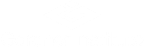 The Gateway Course Completion Line
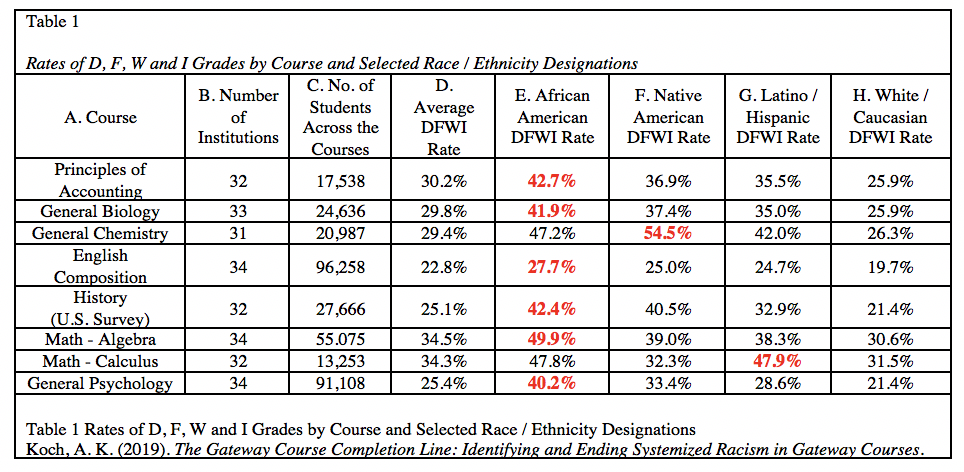 2019 Texas Conference on Introductory History Courses |   American Historical Association  -  September 21, 2019
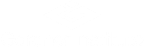 The Gateway Course Completion Line
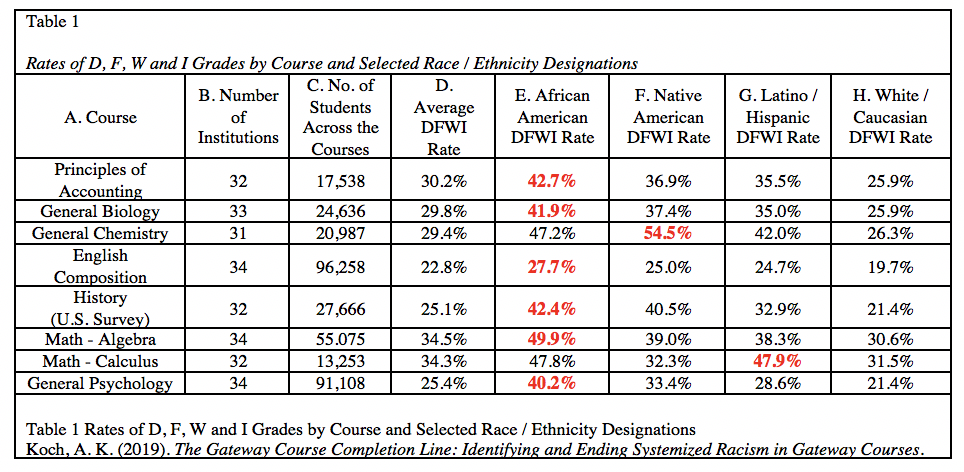 2019 Texas Conference on Introductory History Courses |   American Historical Association  -  September 21, 2019
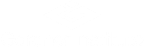 The Gateway Course Completion Line
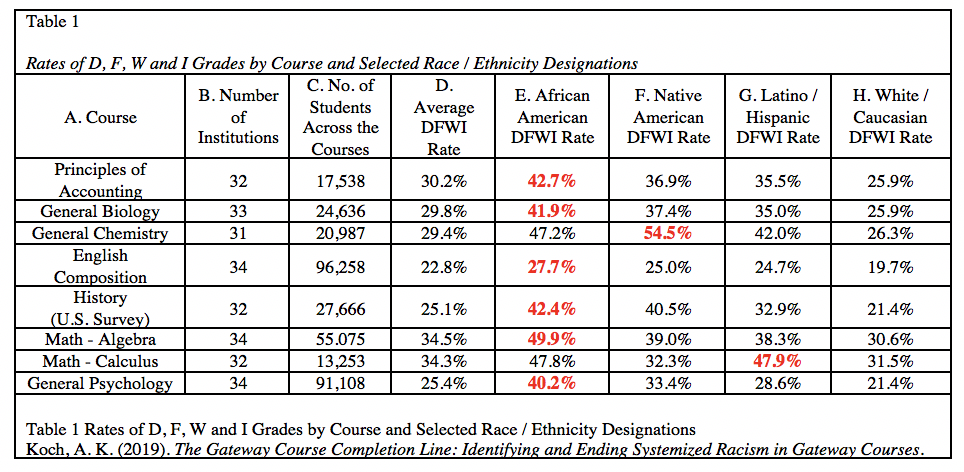 2019 Texas Conference on Introductory History Courses |   American Historical Association  -  September 21, 2019
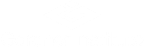 The Gateway Course Completion Line
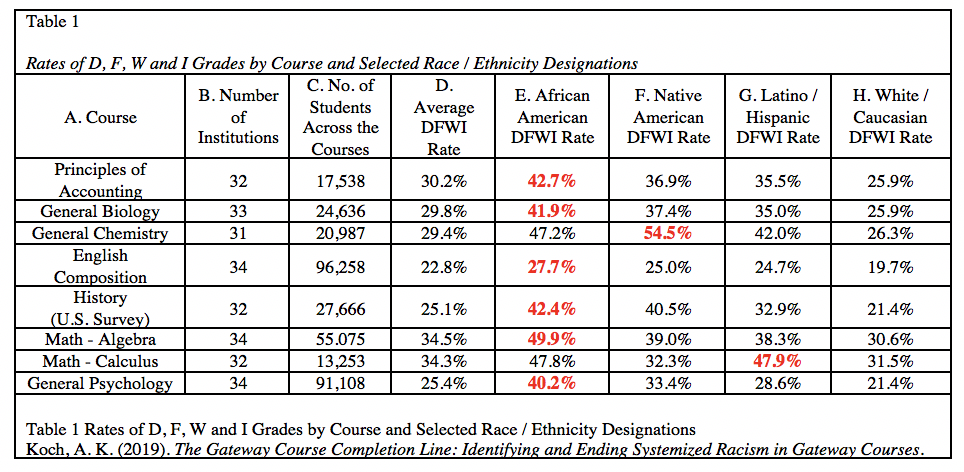 2019 Texas Conference on Introductory History Courses |   American Historical Association  -  September 21, 2019
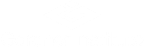 The Gateway Course Completion Line
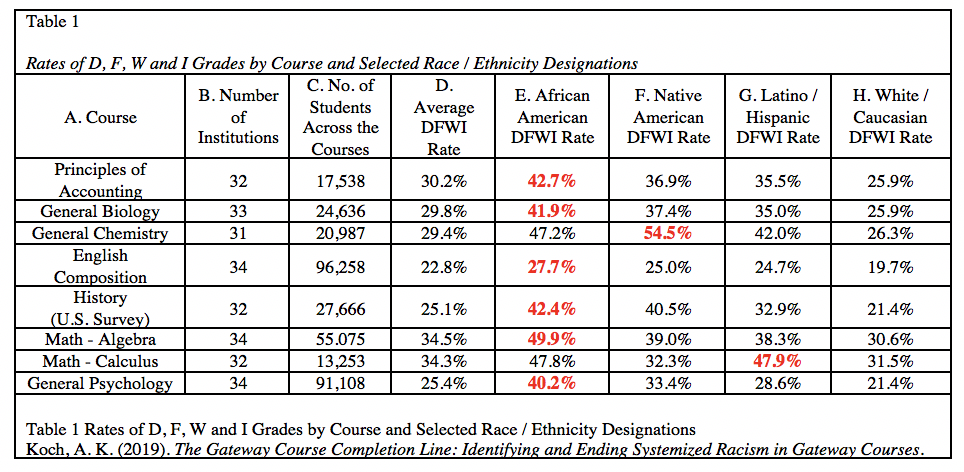 2019 Texas Conference on Introductory History Courses |   American Historical Association  -  September 21, 2019
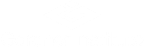 The Gateway Course Completion Line
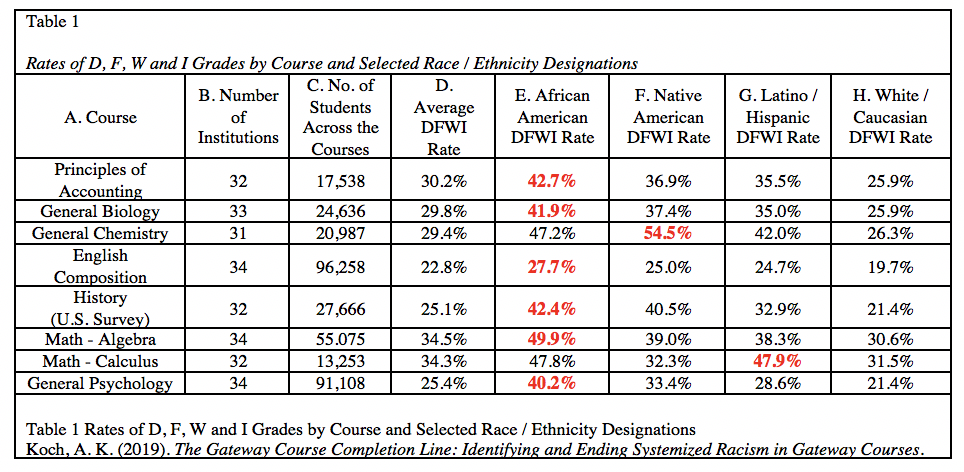 2019 Texas Conference on Introductory History Courses |   American Historical Association  -  September 21, 2019
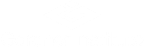 The Gateway Course Completion Line
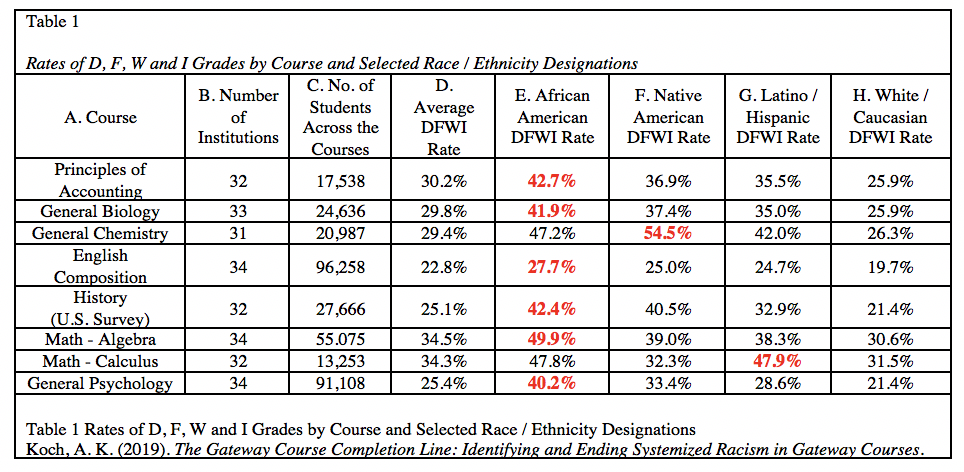 2019 Texas Conference on Introductory History Courses |   American Historical Association  -  September 21, 2019
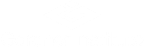 The Gateway Course Completion Line – First Gen
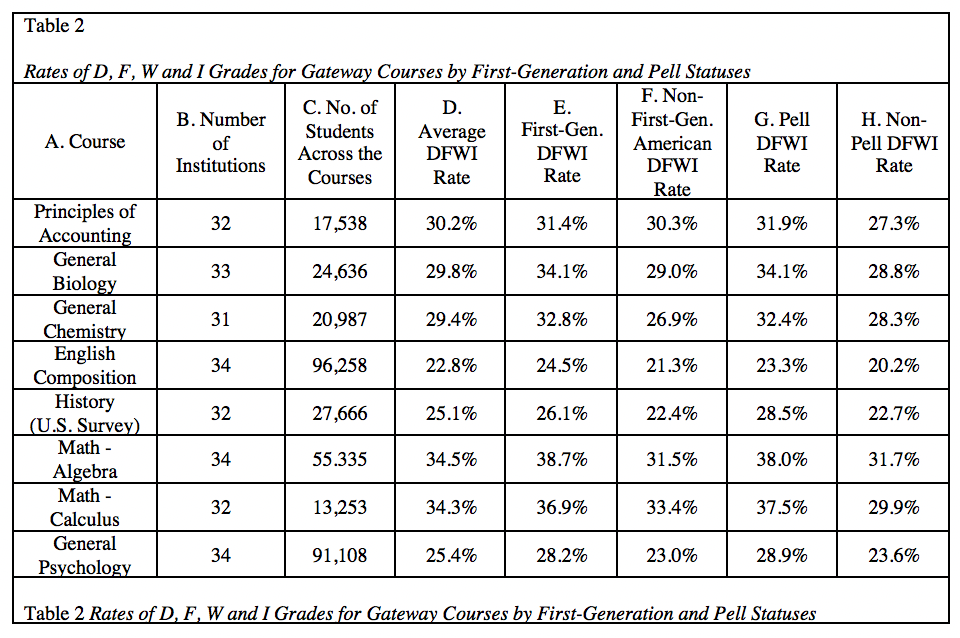 2019 Texas Conference on Introductory History Courses |   American Historical Association  -  September 21, 2019
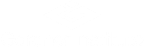 The Gateway Course Completion Line – First Gen
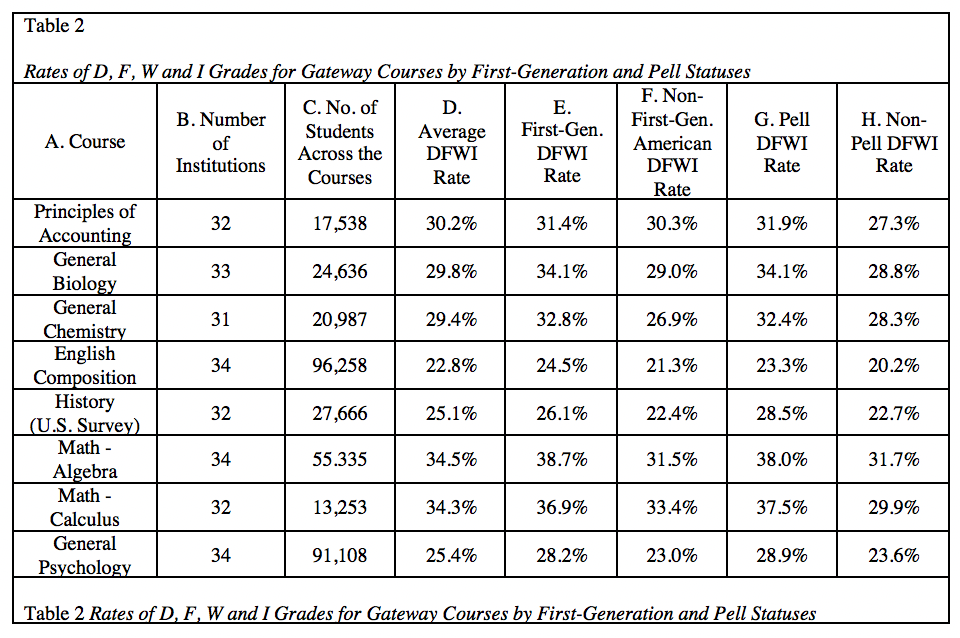 2019 Texas Conference on Introductory History Courses |   American Historical Association  -  September 21, 2019
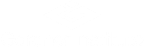 The Gateway Course Completion Line - Pell
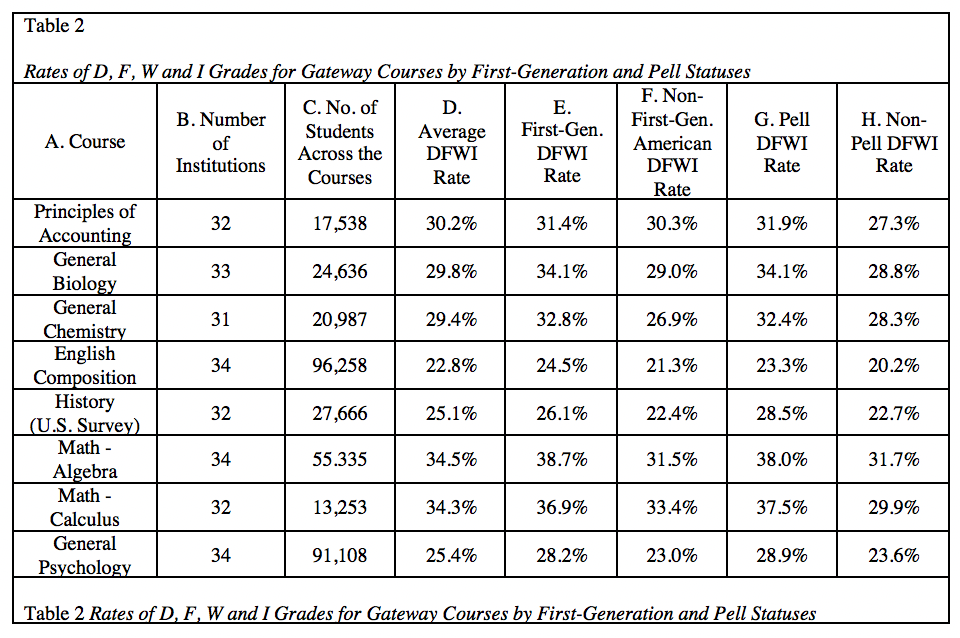 2019 Texas Conference on Introductory History Courses |   American Historical Association  -  September 21, 2019
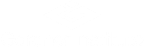 The Gateway Course Completion Line - Pell
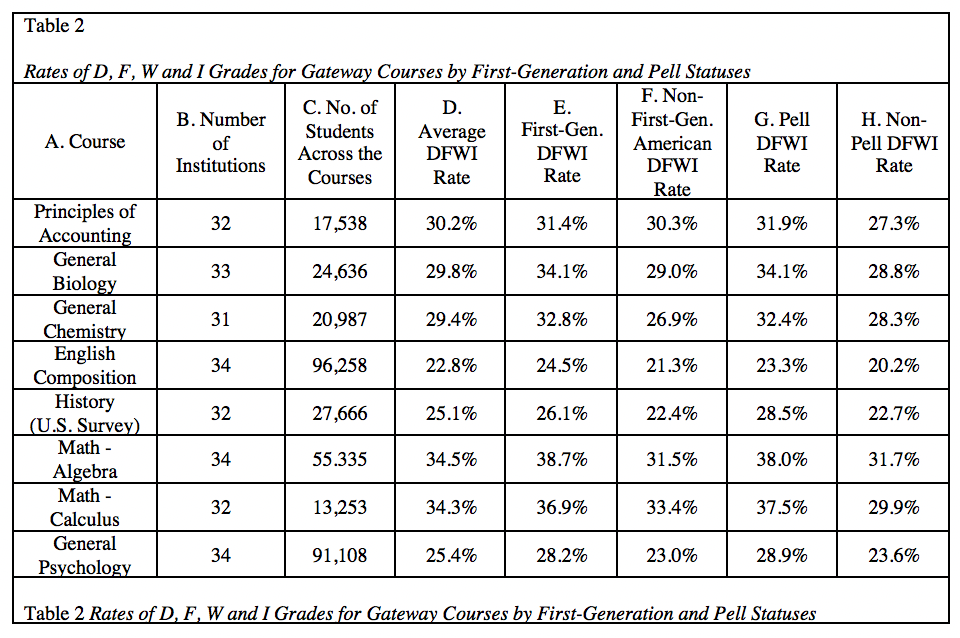 2019 Texas Conference on Introductory History Courses |   American Historical Association  -  September 21, 2019
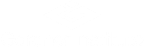 The Gateway Course Completion Line
Are history courses a part of the problem of the gateway course completion line at your institution? Why or why not?
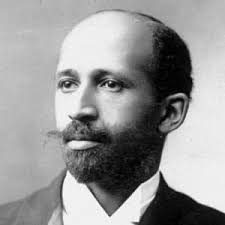 2019 Texas Conference on Introductory History Courses |   American Historical Association  -  September 21, 2019
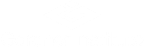 Tyranny of Practice
Tyranny of Distance
Upholding Slavery and an Unjust Slavery-Based Economy
Tyranny of Practice
Upholding Unjust, Racialized Outcomes in Courses
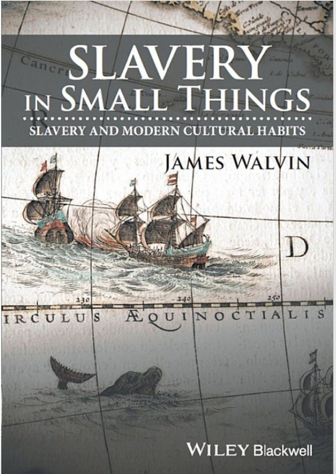 2019 Texas Conference on Introductory History Courses |   American Historical Association  -  September 21, 2019
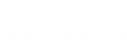 Tyranny of Practice
Lecture
Out-of-Class Support
Grading on Curve
High Stakes / “Merit-Based” Competitive Systems
Opposed to Mastery / Growth
2019 Texas Conference on Introductory History Courses |   American Historical Association  -  September 21, 2019
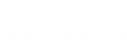 Why Change Must Occur
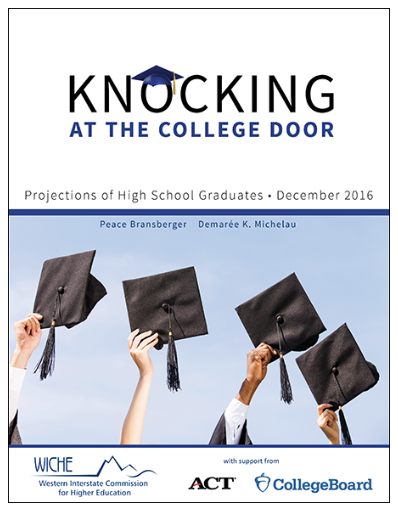 2019 Texas Conference on Introductory History Courses |   American Historical Association  -  September 21, 2019
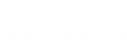 The Gateway Course Completion Line
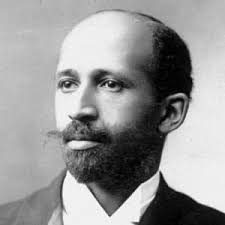 2019 Texas Conference on Introductory History Courses |   American Historical Association  -  September 21, 2019
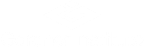 Questions / Discussion
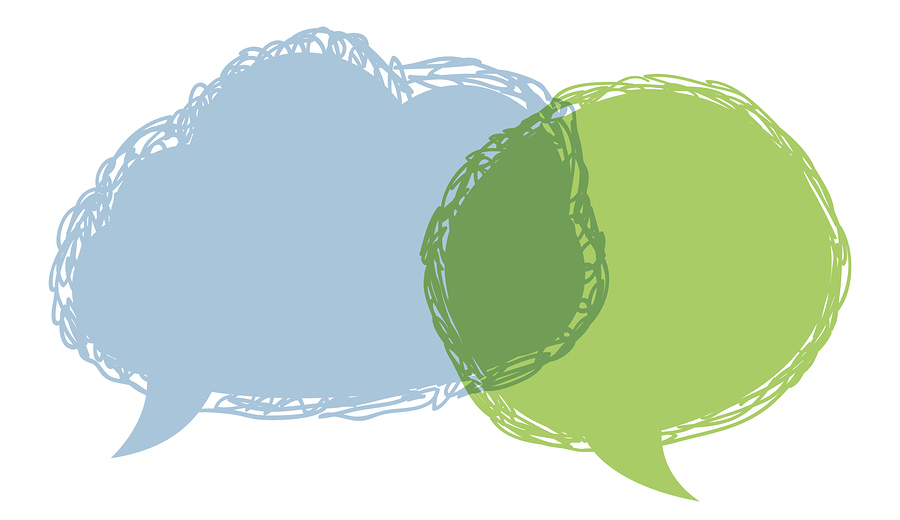 Questions and Discussion
2019 Texas Conference on Introductory History Courses |   American Historical Association  -  September 21, 2019
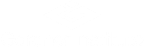 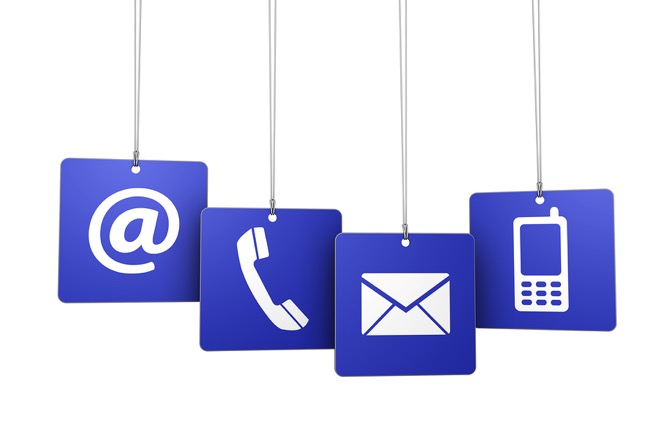 Contact
Andrew K. KochPresident & Chief Operating Officerkoch@jngi.org
2019 Texas Conference on Introductory History Courses |   American Historical Association  -  September 21, 2019
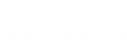